Checkpoints
Year 8 diagnostic mathematics activities
Understanding multiplicative relationships – percentages and proportionality

Twenty Checkpoints
Ten additional activities
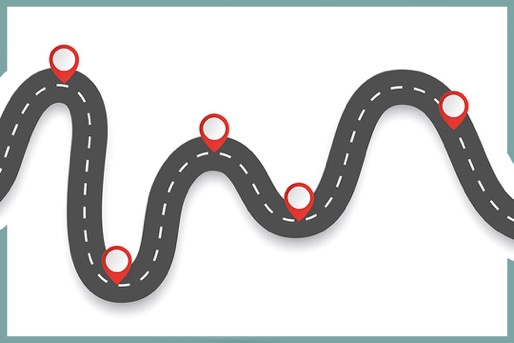 Published in 2022/23
About this resource
This resource is designed to be used in the classroom with Year 8 students, although it may be useful for other students.
The Checkpoints are grouped around the key ideas in the core concept documents, 3.1 Understanding multiplicative relationships, part of the NCETM Secondary Mastery Professional Development materials.
Before each set of Checkpoints, context is explored, to help secondary teachers to understand where students may have encountered concepts in primary school.
The 10-minute Checkpoint tasks might be used as assessment activities, ahead of introducing concepts, to help teachers explore what students already know and identify gaps and misconceptions. 
Each Checkpoint has an optional question marked     . This will provide further thinking for those students who have completed the rest of the activities on the slide.
The notes for each Checkpoint give answers (if appropriate), some suggested questions and things to consider. 
After each Checkpoint, a guidance slide explores suggested adaptations,              potential misconceptions and follow-up tasks. These may include the           additional activities at the end of this deck.
Checkpoints 1–10
*This three-digit code refers to the statement of knowledge, skills and understanding in the NCETM’s Sample Key Stage 3 Curriculum Framework (see notes below for more information).
[Speaker Notes: In the Sample Key Stage 3 Curriculum Framework, statements of knowledge, skills and understanding are arranged to give an example teaching order. The three-digit code for each statement in the framework is a clickable hyperlink to documents with more detailed information, including the key ideas contained within that statement. These key ideas are also shown on slides 5–6 in this deck.]
Checkpoints 11–20
*This three-digit code refers to the statement of knowledge, skills and understanding in the NCETM’s Sample Key Stage 3 Curriculum Framework (see notes below for more information).
[Speaker Notes: In the Sample Key Stage 3 Curriculum Framework, statements of knowledge, skills and understanding are arranged to give an example teaching order. The three-digit code for each statement in the framework is a clickable hyperlink to documents with more detailed information, including the key ideas contained within that statement. These key ideas are also shown on slides 5–6 in this deck.]
Key ideas
*‘There are additional resources exemplifying these key ideas in the Secondary Mastery Professional Development | NCETM.
Key ideas
*‘There are additional resources exemplifying these key ideas in the Secondary Mastery Professional Development | NCETM.
Percentages
Checkpoints 1–15
Percentages
Percentages
Checkpoint 1: Shapes
The images below show some parts of different shapes.
What might each whole shape look? Draw or describe them.
25%
10%
25%
20%
60%
5%
70%
150%
120%
[Speaker Notes: This slide is animated. Each shape will appear separately so you can choose the pace at which to work with your class. Printable versions are available on slides 73 and 74.

Answers
See the following slide for suggested answers for both the main task and further thinking question. These are not exhaustive: other shapes with the same area would also be valid.

Suggested questioning
Is your answer the same as or different from (for example, your partner’s)?
Can you think of an answer that no one else has?
Will the whole shape always be bigger than the part shapes? How do you know?

Things to think about
What shapes do you offer students to work with when looking at fractions and percentages? Students may want to complete this task by making familiar shapes such as circles or regular polygons. It may throw them, for example, that the quarter circle is only 10% of whatever shape they draw. Collect responses from students and consider how to check these. It’s perhaps unlikely that you’ll be able to ‘mark’ each answer. Rather, consider how to gain feedback about which shapes were the most challenging, and which instigated the most errors from your class.]
Checkpoint 1: Shapes (some possible solutions)
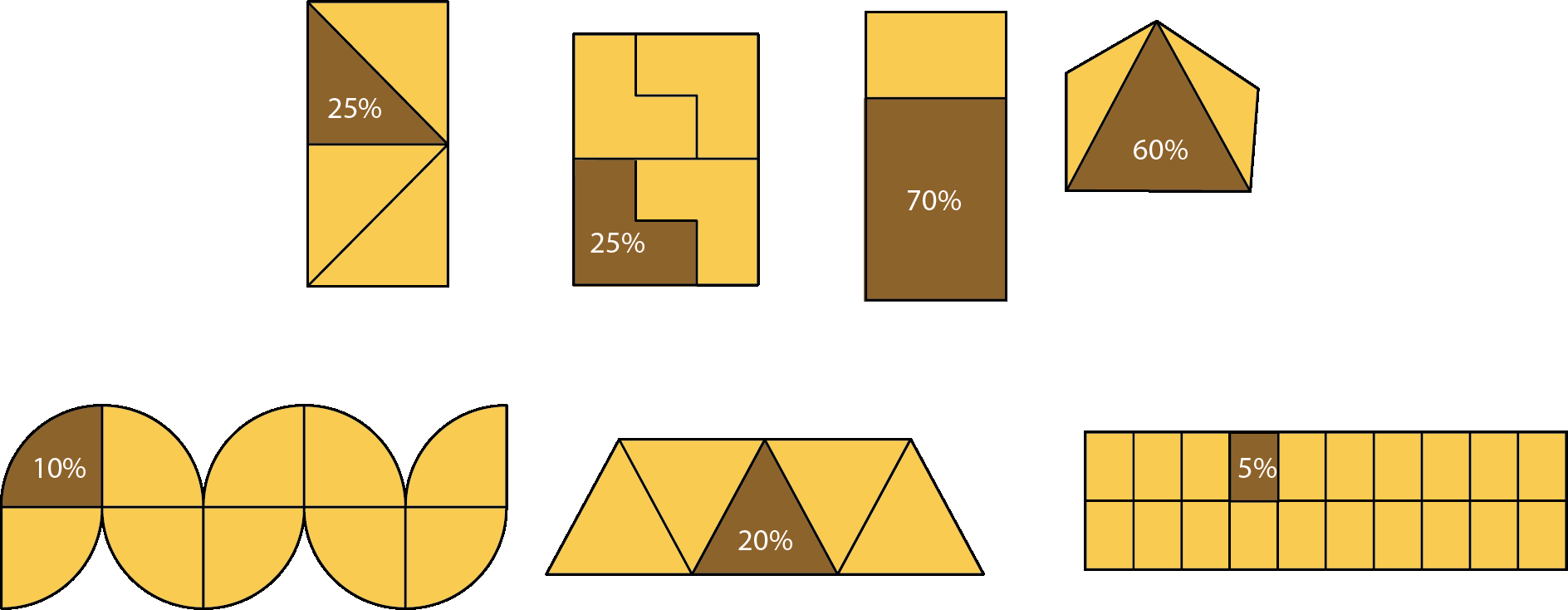 Checkpoint 1: Shapes (some possible solutions for the further thinking question)
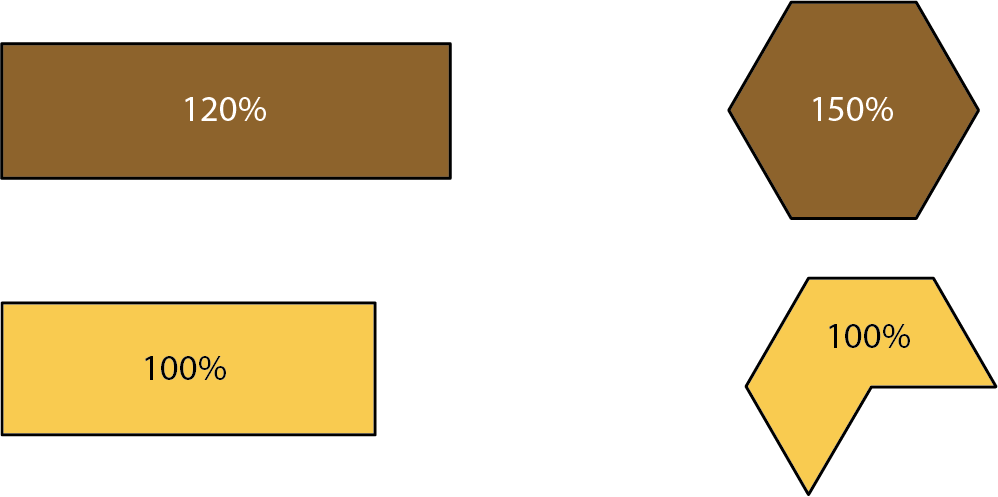 Checkpoint 1: Guidance
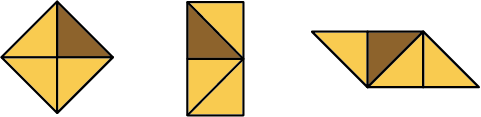 Checkpoint 2: Sponsored walk
Students in a school are doing a sponsored walk. Everyone walks the same distance at their own pace.
After one hour, Mo is 24% of the way through the walk. He has walked 3 600 m, so far.
Nick is 48% of the way through the walk. How far has Nick walked, so far?
Olga is 8% of the way through the walk. How far has Olga walked, so far?
How long is the sponsored walk?
Izzy walks twice as fast as Mo. How far has she walked when she’s 24% of the way through the walk? How long has it taken her?
[Speaker Notes: This slide is animated. Each question will appear separately so you can choose the pace at which to work with your class. 

Answers
Nick has walked twice as far as Mo, 7200 m
Olga has walked one-third of the distance of Mo, 1200 m 
15000 m

? Izzy has walked 3600 m in 30 minutes.

Suggested questioning
Can you think of a different way to work that out?
How can you use what you’ve already worked out to help you?

Things to think about
Multiple methods are likely to be used by students to work on this task – for some examples, see the Guidance slide. If you plan to use these methods as a discussion point with the class, think about which you’ll share, and which order you and the class will explore them in.]
Checkpoint 2: Guidance
Checkpoint 3: Sponsored walk again
Three students use their sponsored walk to raise money for charity. They record on double number lines what they have raised so far against their target. 







What was each person’s fundraising target?
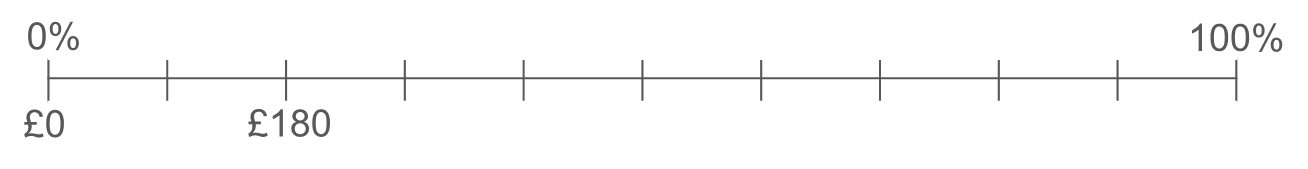 Mo
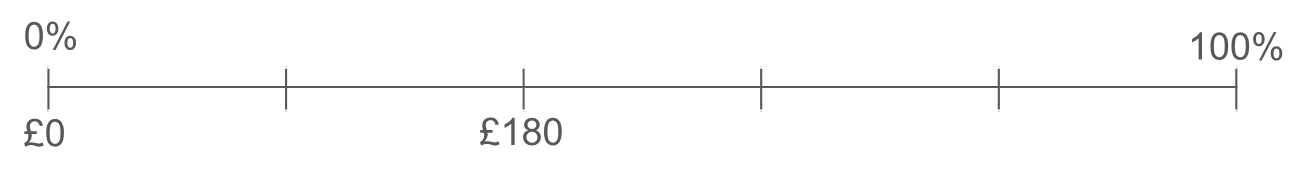 Nick
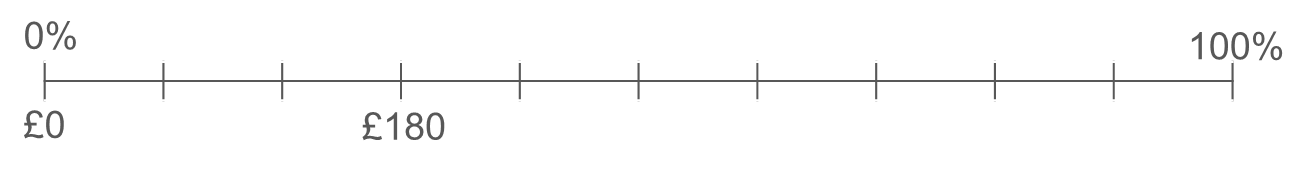 Olga
Write some sentences to compare their fundraising targets.
Once the fundraising is complete, the three students raise a total of £3 000 between them. Sketch a double number line to show this compared with their combined total target.
Checkpoint 3: Sponsored walk again (solutions)
0%
100%
Mo
£180
£900
£0
0%
100%
Nick
£0
£180
£450
0%
100%
Olga
£0
£180
£600
0%
100%
150%
£1950
£3000
£0
[Speaker Notes: These double number lines represent solutions to part a and the further thinking question of Checkpoint 3.]
Checkpoint 3 Guidance
Checkpoint 4: 110%
Kathryn is an Olympic rower. Kathryn’s coach tells her she needs to give 110% effort in her race.
Is this possible? Why or why not?
Is 110% possible or not possible in each of these situations?
The cost of a house increasing by 110%.
Scoring 110% on an exam.
Paying 110% of a debt back.
A baby being 110% of its birth weight.
Being 110% older than when you started school.
Eating 110% of a cake.
Is it possible to decrease by 110% in any situation? Why or why not?
[Speaker Notes: This slide is animated. Each question, and each statement describing a situation, will appear separately so you can choose the pace at which to work with your class. 

Answers
a) No, it is not possible: the most effort you can give is 100% (i.e. all of your effort) although it’s a common phrase used in sports coaching. What 100% effort looks like can, of course, vary each day.
b) Scoring 110% on an exam: not possible, as the maximum score is 100%.
Paying 110% of a debt back: possible. In fact, it is usual to pay back more than you borrowed in interest.
The cost of a house increasing by 110%: possible. If a house cost £200 000, then it would have increased by 110% if it was valued at £420 000. Note the phrasing here: if the statement said, ‘A house costing 110% of its original cost’, then it would be if it was valued at £220 000.
A baby gaining 110% of its birth weight: possible. If a baby weights 3 kg when it is born, then it will be 110% of its birth weight when it is 3.3 kg. Note the phrasing here: if the statement said, ‘A baby gaining 110% of its birth weight’, then it would be when it reached 6.3 kg.
Being 110% older than when you started school: possible. If you start school aged four then you’ll be 110% older when you are 8.4 years old. Note the phrasing here: if the statement said, ‘Being 110% of the age you were when you started school’, then it would be when you were 4.4 years old.
Eating 110% of a cake: not possible, as 100% would be all of the cake.

? This is only possible if a negative value makes sense in the context. For example, your bank balance can decrease by 110% if you have an overdraft.

Suggested questioning
What does 100% mean in this situation? Can you have more than that?
How might you represent this using a diagram?
Can you think of an example for this?

Things to think about
Many of the Checkpoints are discussion based, to learn about students’ understanding through their explanations and reasoning. Some of these situations may lead to disagreement! This is desirable, but think ahead about how to manage this in the classroom. Will you ask students to vote first? How will you ensure that students feel confident enough to give arguments and counter-arguments, even if they might ultimately be disproved? Will you ask students to vote again, to see if anyone has changed their mind? Activities like this are most effective within a classroom environment where all students’ voices can be heard, and where all students feel comfortable with being wrong.]
Checkpoint 4 Guidance
Checkpoint 5: Percentage bars
Four friends live in different places. They draw percentage bars to show the percentage of days that they experienced different weather conditions. 
Work out how many days were sunny, cloudy, rainy or stormy for each person.
a)
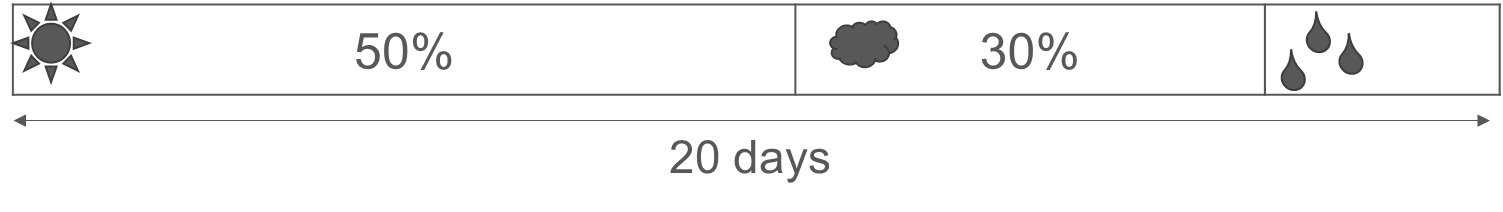 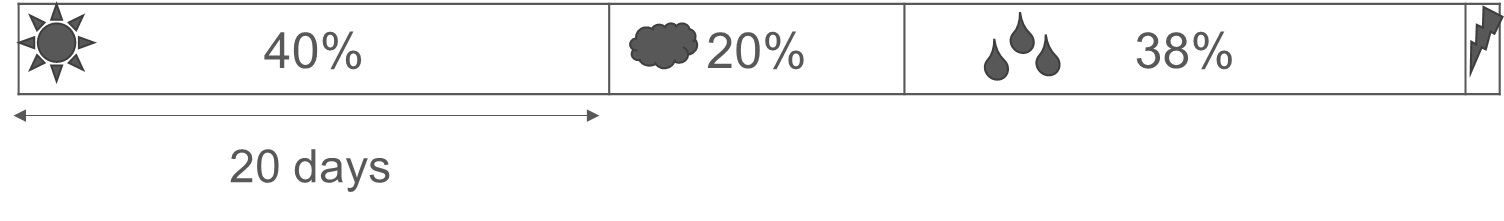 b)
A fifth friend wrote that it was sunny for two days and cloudy for eight, but forgot to write anything else down. Draw some possible bars.
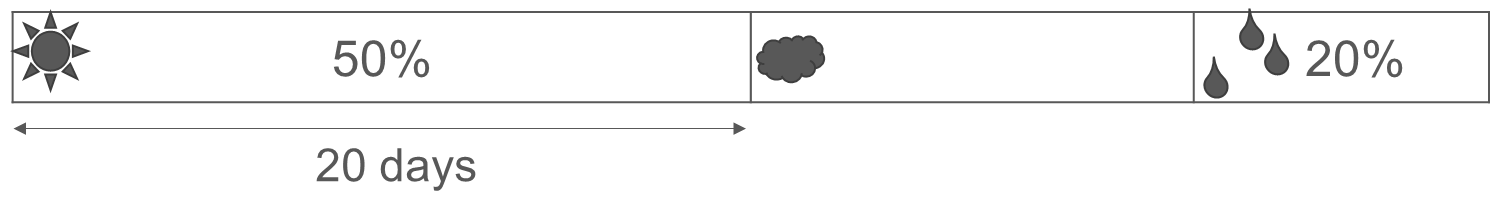 c)
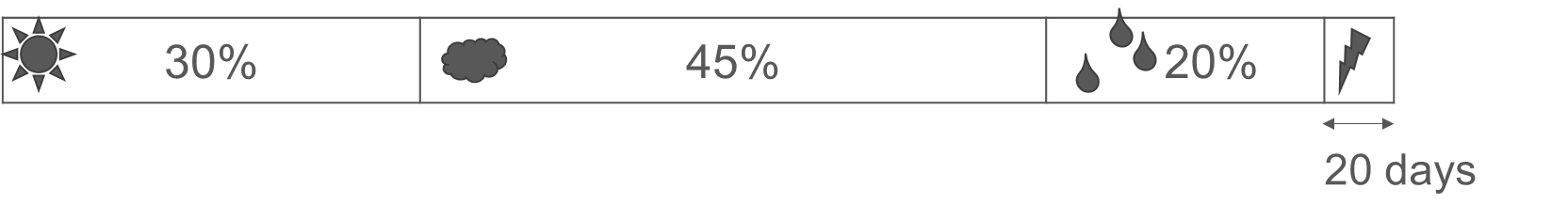 d)
[Speaker Notes: This slide is animated. Each question will appear separately so you can choose the pace at which to work with your class. 

Answers
a) Sunny: 10 days, cloudy: 6 days, rainy: 4 days
b) Sunny: 20 days, cloudy: 10 days, rainy: 19 days, stormy: 1 day
c) Sunny: 20 days, cloudy: 12 days, rainy: 8 days
d) Sunny: 120 days; cloudy: 180 days, rainy: 80 days, stormy: 20 days

? Any bar where the cloudy section is four times as long as the sunny section, and the rest of the bars are in proportion. Some possible bars with integer solutions are shown on the next slide.

Suggested questioning
What is the same and what is different about the ‘20 days’ on each bar model?
How can you work out the missing percentage?
Which is the biggest section of the bar models? Which section represents the most days? Why are these not the same answer?

Things to think about
Bar models are a representation that is familiar from primary school and it is possible that students will be able to complete the ‘reverse percentage’ elements here without recognising them as such. Multiple methods are likely to be used by students. If you plan to use these methods as a discussion point with the class, think about which student methods you’ll share, and which order you and the class will explore them in.]
Checkpoint 5: Percentage bars (possible solutions for further thinking question)
A fifth friend wrote that it was sunny for two days and cloudy for eight, but forgot to write anything else down. Draw some possible bars.
Checkpoint 5: Guidance
Checkpoint 6: Grids
What percentage is shaded on the 100 grid on the right?
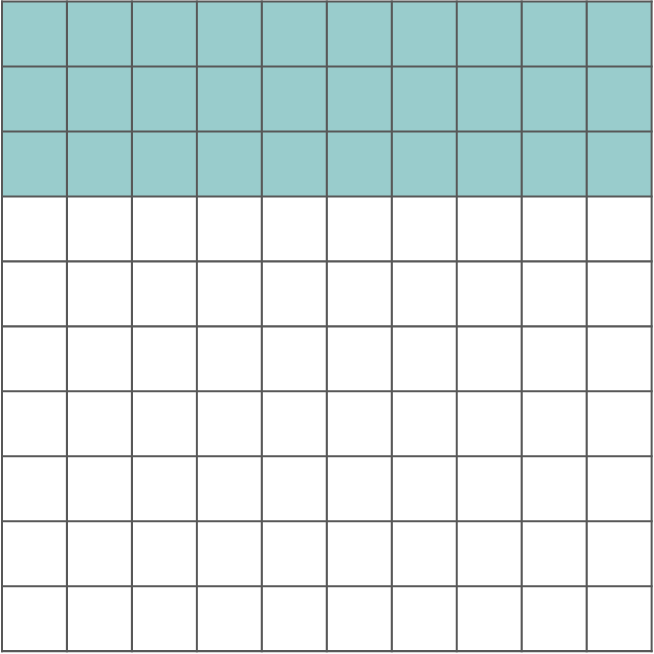 Shade the same percentage on grids A to I.
G
A
B
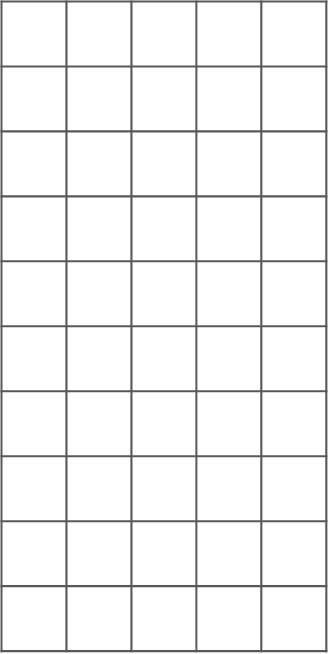 C
F
D
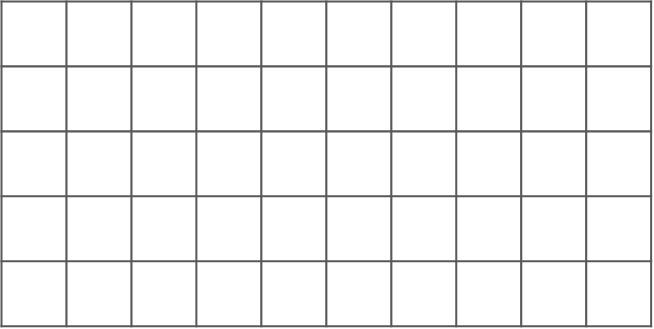 H
E
I
Draw grids with different numbers of sections. How many are needed to shade the same percentage each time?
[Speaker Notes: This slide is animated. Each question will appear separately so you can choose the pace at which to work with your class. To shade the grids, students will need the printable version on slide 76.

Answers
a) 30%
b) See the following two slides for some suggestions of what the shading might look like. The actual sections that students shade may vary, but they need to be the equivalent of:
A 15 sections
B 3 sections
C 12 sections
D 3 sections
E 6 sections
F 15 sections
G 0.6 sections
H 1.5 sections
I 1.2 sections

? Students’ responses will vary.

Suggested questioning
What’s the same and what’s different between these grids __ and __?
Can you use any of your other answers to help you?
Does writing the percentage as a fraction or a decimal help with the task?

Things to think about
What shapes do you offer students to work with when looking at fractions and percentages? Often the grids used contain a ‘friendly’ number of cells. In this task, students may use previous grids to help with the next. For example, since the original 100 square and shape G align, extending the shaded area from the hundred square to G will shade the required 30%. Similarly, a vertical line can be drawn straight through shapes C, D and E to show 30%. This method may not be intuitive to many students. Consider how to explore and develop this in advance of the lesson. Perhaps offer this to colleagues, and see the different ways that they shade the shapes – you may be surprised! Think in advance about how you will go about collecting responses from students and how to check these. It’s unlikely that you’ll be able to mark each grid from each student; instead consider how to gain feedback about which grids were the most challenging, and which instigated the most errors.]
Checkpoint 6: Grids (some possible solutions)
What percentage is shaded on the 100 grid on the right?
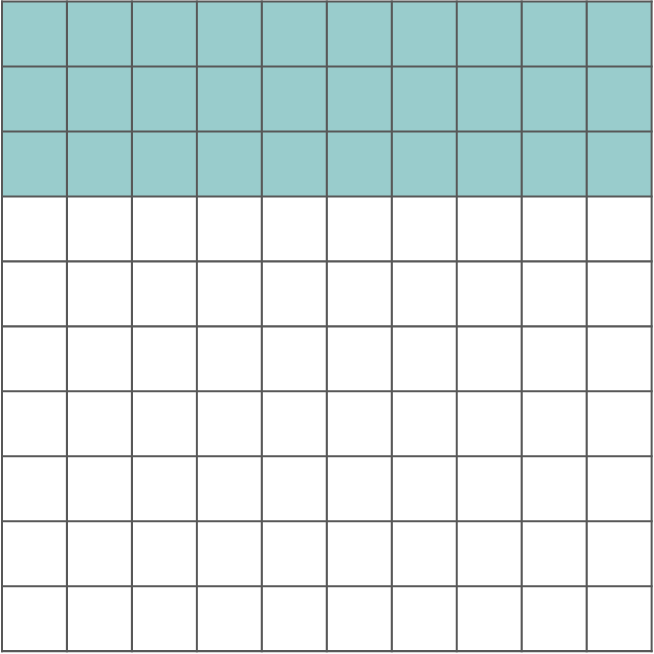 30%
Shade the same percentage on grids A to I.
G
A
B
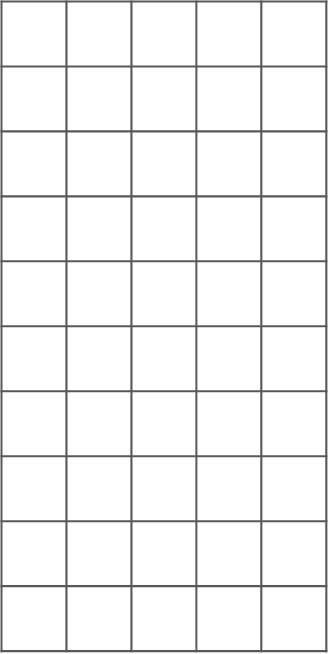 C
F
D
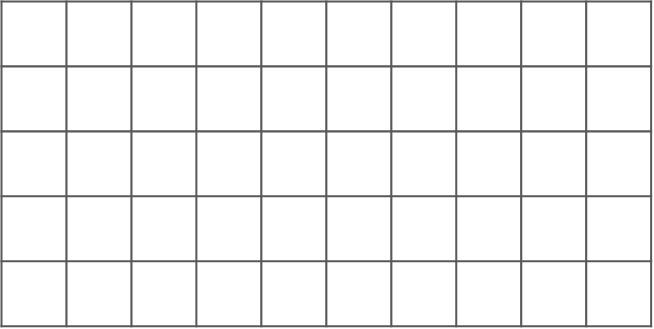 H
E
I
[Speaker Notes: This slide is animated. An example solution will appear separately for each grid so you can choose the pace at which to work with your class.]
Checkpoint 6: Grids (more possible solutions)
What percentage is shaded on the 100 grid on the right?
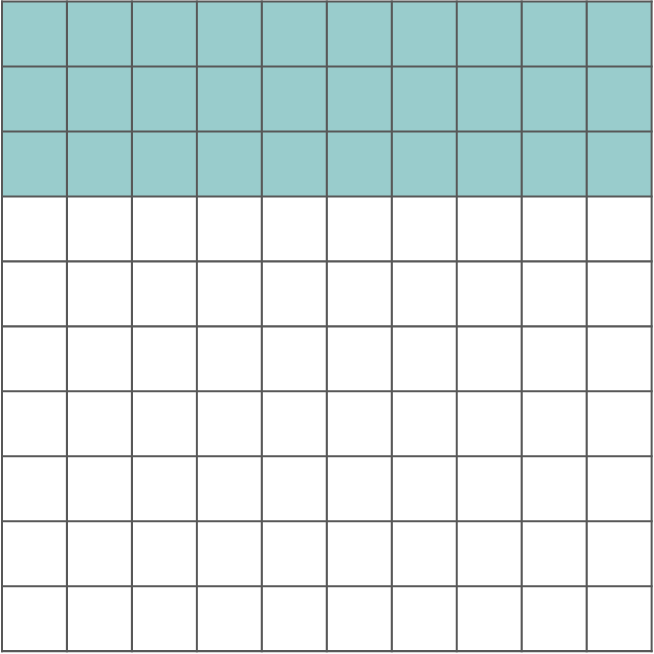 30%
Shade the same percentage on grids A to I.
G
A
B
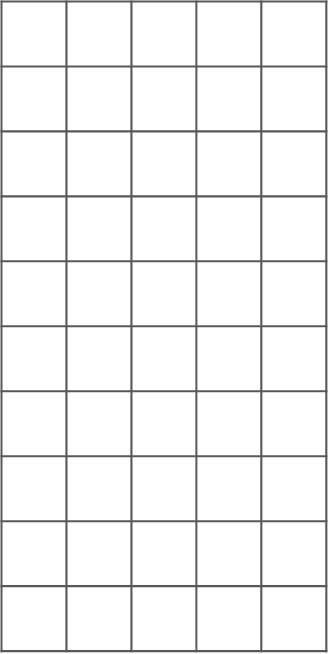 C
F
D
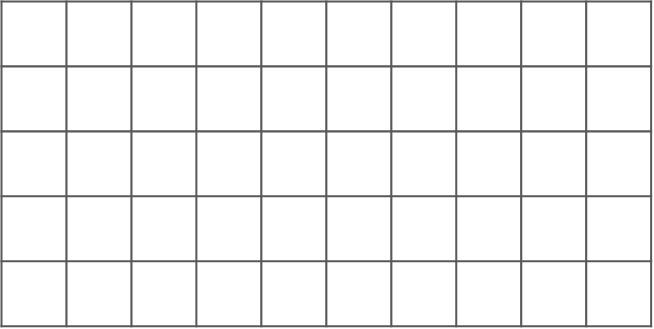 H
E
I
[Speaker Notes: This slide is animated. An example solution will appear separately for each grid so you can choose the pace at which to work with your class.]
Checkpoint 6: Guidance
Checkpoint 7: 75%
On the right are six students’ different strategies for finding 75% of 250. One of them is incorrect.
Whose strategy is incorrect?
Put the correct strategies in order of which you prefer to use.
Beth
250 ÷ 2 = 125
125 ÷ 2 = 62.5
125 + 62.5 = __
Abdul
250 ÷ 100 = 2.5
2.5 × 75 = __
Caris
250 ÷ 10 = 25
25 × 7 = 175
25÷ 2 = 12.5
175 + 12.5 = __
Darren
250 ÷ 4 = 62.5
250  62.5 = __
Faaris
250 ÷ 75 = __
Eden
250 ÷ 4 = 62.5
62.5 × 3 = __
How could you adapt each method to find 90% of 250?
Are there any that can’t work for this percentage?
[Speaker Notes: This slide is animated. Parts a and b and the further thinking question will appear separately so you can choose the pace at which to work with your class. 

Answers
a) Farris: 250 ÷ 75 is incorrect.
b) Students’ answers will vary, depending on their own personal experience and preference. See Things to think about.

? Alterations are in bold below.
Abdul: 250 ÷ 100 = 2.5, 2.5 × 90 = __
Beth: 250 ÷ 2 = 125, 125 ÷ 5 = 25, 125 + 25 + 25 + 25 + 25 = __
Caris: 250 ÷ 10 = 25, 25 × 9 = __
Darren: 250 ÷ 10 = 25, 250  25 = __
Eden: same as Caris.

Suggested questioning
Can you draw a picture to show why one works/doesn’t work?
What’s the same about all of the correct methods? What do they have in common?

Things to think about
One of the great challenges with teaching multiplicative structures such as percentages is the decision about which approach to take. You might, for example, find different teachers have different opinions about whether it is best to teach a single method that can be applied to any situation (such as a unitary method); to teach multiple methods; or to allow students to find their own methods based on an understanding of the mathematical structure. Discuss the different strategies from Checkpoint 7 with colleagues. Do you all share a common approach? How do you encourage a deep and connected understanding with your students?]
Checkpoint 7: Guidance
Checkpoint 8: Reasonable answers?
Chris’s answers to his maths homework will appear on the right.
Without calculating, decide if they are reasonable answers or not.
10% of 350 is 3.5
1% of 3500 is 0.35
5% of 720 is 144
33% of 720 is 360
2% of 90 is 18
90% of 630 is 7
For the answers that you think were not reasonable, find the correct answers. What is the most efficient way to do this?
[Speaker Notes: This slide is animated. Each question in the ‘maths homework’ and the further thinking question will appear separately so you can choose the pace at which to work with your class. Printable blank hundred grids, which may be a useful representation for modelling these calculations, can be found on slide 72.

Answers
None of the answers are reasonable. Some suggested justifications are given below – these will not be exhaustive. Remember, students are asked not to calculate, so their justifications may not involve the ‘right’ answers (see the answers to the further thinking question).
a) This value is too small, as 3.5 is 100 times smaller than 35, not 10 times smaller. 
b) This value is too small, as 0.35 is 1000 times smaller than 3500, not 100 times smaller. Students might also compare to the answer to a, recognising that 0.35 is the wrong order of magnitude. 
c) This value is far too big. Students might estimate that it needs to be under 50, or that it should be half of 10% (which is 72). In fact, 5% of 720 is 36 and 144 is one-fifth (or 20%) of 720. 
d) The value is too big: 360 is half of 720, so 33% needs to be smaller than 360. 
e) This value is too big: 1% of 90 is 0.9 (students might say ‘just under one’), so 2% will only be twice this (students might say ‘just under two’). 
f) This value is far too small: 90% is nearly 100%, so the number needs to be just under 630. 

? a) 10% of 350 is 35
b) 1% of 3500 is 35
c) 5% of 720 is 144
d) 33% of 720 is 129.6
e) 2% of 90 is 1.8
f) 90% of 630 is 567

Suggested questioning
What are the first things you’re looking for?
Which did you decide were not correct first? What made it obvious that they were wrong?

Things to think about
This Checkpoint is discussion-based, to help you to investigate students’ understanding through their explanations and reasoning. It may lead to disagreement. This is desirable, but think ahead about how to manage this in the classroom. Will you ask students to vote first? How will you ensure that students feel confident enough to give arguments and counter-arguments, even if they might ultimately be disproved? Will you ask students to vote again, to see if anyone has changed their mind? Activities like this are most effective in a classroom environment where all students’ voices can be heard, and where all students feel comfortable with being wrong.]
Checkpoint 8: Guidance
Checkpoint 9: Attendance
Jasmine is ill and misses her first day of school.
What is her percentage attendance after day one?
Jasmine is better the next day and attends school.
What is her percentage attendance after day two?
Jasmine attends the rest of that week and all of the next week.
What is her percentage attendance after day five? 
What is her percentage attendance after day ten?
Jasmine says that she will need to attend every day for the rest of the year to get 100% attendance.
Is Jasmine correct? Why or why not?
There are 190 days in the academic year. What is the highest Jasmine’s percentage attendance can be? What is the lowest?
Checkpoint 9: Guidance
Checkpoint 10: In the sales
Orla has £20 to buy a present for her dad. There is a sale on at the shop.
Below are some items with their original prices and the discounts to be applied.
Which of the items can she afford?
Shorts, £30
Jacket, £50
T-shirt, £25
Hat, £22
Scarf, £24
10% off
20% off
50% off
25% off
15% off
For those she can’t afford, what discounts would she need so that she can afford any item in the shop?
Checkpoint 10: Guidance
Checkpoint 11: Fill in the gaps
Use the values below to fill in the gaps.
You can only use each value once – there will be one left over.
__ % of __ is __.
__ % of __ is __.
__ % of __ is __.
5
500
50
2
250
20
250
250
1000
25
Use the leftover number to create some sentences in the same format. How can you use it in your first gap? What about the second? The third?
[Speaker Notes: This slide is animated. The further thinking question will appear separately so you can choose the pace at which to work with your class. 

Answers
2% of 250 is 5 (or 250% of 2 is 5).
20% of 250 is 50 (or 250% of 20 is 50).
25% of 1000 is 250 (or 1000% of 25 is 250).
Leftover value: 500

? There are multiple solutions, but here are some examples where 500 is in each space:
500% of 50 is 250 
50% of 500 is 250
50% of 1000 is 500

Suggested questioning
What’s a good starting point to solve the problem?
Are there any cards that must go together? Are there any that can’t go together? How do you know?

Things to think about
Students may be keen to complete the task by solving the puzzle. While this resilience is to be encouraged, think about how/whether to move students on once the key assessment point has been addressed. What is the focus of the task for you and for your class? Do you want to allow sufficient time for the puzzle to be fully completed, or will you be happy to move on once you have established whether students have a sound understanding of the percentage statements? If the latter, then students may generate a number of correct statements that do not include the ones needed for the puzzle.]
Checkpoint 11: Guidance
Checkpoint 12: Who do you agree with?
Who do you think is correct? Why?
Finding 20% of a number is easy. You just divide it by 20.
Finding 10% of a number is easy. You just divide it by 10.
Bryn
Finding 50% of a number is easy. You just divide it by 50.
Arne
Cho
What percentages would Bryn’s calculation actually find? How about Cho’s?
[Speaker Notes: This slide is animated. The further thinking question will appear separately so you can choose the pace at which to work with your class; do not reveal this until after students have had some time to consider the main task, as it reveals the answer. Printable blank hundred grids, which may be a useful representation for modelling these calculations, can be found on page 72.

Answers
Arne is correct. Bryn and Cho are not correct. Students’ reasoning may vary. They might suggest that Bryn and Cho’s answers will be too big or offer correct methods instead (20% would be divide by five and 50% would be divide by two). Students may also try to exemplify their reasoning using a particular value, showing why dividing it by 20 would not result in 20% of that number.

? Bryn found 5% and Cho found 2%.

Suggested questioning
Do you have an easy way to find 50%? How do you think about it?
How about 20%?
Are there any other percentages that you have an easy way to calculate?

Things to think about
This Checkpoint may raise a misconception. Think about how to set up the task such that students are comfortable and willing to share their thinking openly with others.
Should this misconception be shared by students, think about when to address this. It may not be best to address it immediately, rather to plan some lessons or lesson tasks that build to this. Students may be more willing to change their mind about a concept after multiple experiences rather than just being ‘shown’ that their method isn’t correct.]
Checkpoint 12: Guidance
Checkpoint 13: Savings
Kaylita and Patrick each save a different percentage of their earnings.
Kaylita saves 5%. Patrick saves 10%.
Who saves more? 
Kaylita is paid £4 000 per month. Patrick is paid £1 500 per month.
Does this change your answer to part a?
Patrick has a pay rise to £1 800 per month.
Does he save more than Kaylita now? Why or why not?
Kaylita and Patrick now decide that they both want to save the same amount each month. What would need to change?
[Speaker Notes: This slide is animated. Each question will appear separately so you can choose the pace at which to work with your class. You will need to show this slide in present/slideshow mode so that the animations for parts b and c do not influence students’ thinking for the previous parts.

Answers
a) We do not know who saves more in terms of actual money. Patrick saves a greater proportion of his earnings.
b) If students suggested Patrick saves more, or that we do not know, then yes it does change the answer to part a. We now know that Patrick saves £150 and Kaylita saves £200. So, although Kaylita saves a smaller proportion of her earnings, she saves more actual money.
c) No, Patrick still does not save more than Kaylita. He needs to save a greater percentage of his salary, or to earn more than £2000 if he still wants to save 10%.

? There a multiple ways to answer this question. Using the earnings in part c, Kaylita could decrease her savings to 4.5%, if Patrick kept his at 10%; or Patrick could increase his savings to just over 11.1%, if Kaylita kept hers at 5%. This answer is perhaps less likely if students are working without calculators. Alternatively, they could continue to save the same percentages, but either Kaylita would need to reduce her earnings to £3600 or Patrick increase his to £2000. 

Suggested questioning
What’s your instinct about the answer to this? 
How did you calculate the different percentages? Did you use the same method to calculate both?
Can you draw a diagram or graph to help show the way that the values change?

Things to think about
Part a is deliberately ambiguous – think about how you will manage questions about this without rushing to part b. The questions from students are likely to inform your assessment of their understanding. Explore the methods used by students to calculate the amount saved – flexibility in thinking is a key element of fluency, and students might choose different methods for the different values in the task. Consider whether discussing these methods is a useful focus when you use this task.]
Checkpoint 13: Guidance
Checkpoint 14: Ten percentimetres?
Three of the towers A to F have been made 10% taller.
Three have been made 10 cm taller.
Which is which? How do you know?
E
B
C
A
F
D
A seventh tower is made 10% taller, and this also increases the height by 10 cm. How tall is the tower now? How about a tower that’s made 5% taller and grows by 5 cm? Or 17% taller and grows by 17 cm? Can you explain these answers?
[Speaker Notes: This slide is animated. The further thinking question will appear separately so you can choose the pace at which to work with your class. 

Answers
A, B and E have been made 10% taller; C, D and F have been made 10 cm taller.
All of the 10 cm changes are identical, while the 10% growth varies according to the height of the original tower.

? If a 10% growth results in a 10 cm growth, the original tower must be 100 cm tall. The same is true for all of the percentages asked. The original tower in each case must be 100 cm tall.

Suggested questioning
What’s the same and what’s different about the towers?
Is it possible to estimate the original height of any of the towers?

Things to think about
Students may quickly identify that the constant growth represents 10 cm, but may struggle to explain and justify how they know. Think about how to organise, gather and share their reasoning. Extend the task by showing a box with some coins in it and asking, ‘which is better, £10 more or 10% more than the money in this box?’ This might help students to connect the representation in the task with a more familiar context.]
Checkpoint 14: Guidance
Checkpoint 15: Relative values
Ron is eight years old. His sister Ellie is 25% older.
How old is Ellie?
When Ron is 16, how old will Ellie be?
Jessica earns £8 per hour. Her company increases all earnings by 25%.
How much does she now earn?
Her aunt Adeola works for the same company and used to earn £16. What does Adeola earn after the pay increase?
As Ron and Ellie get older, how does their percentage difference in age change?
As Jessica and Adeola’s earnings increase by the same percentage, how does the actual difference in their earnings change?
[Speaker Notes: This slide is animated. Each question will appear separately so you can choose the pace at which to work with your class. 

Answers
a) His sister is 10 years old.
b) His sister will be 18 years old.
c) Jessica now earns £10 per hour.
d) Adeola now earns £20 per hour.

? Their percentage difference will get smaller as they get older. They will always be two years apart, but as the years go by this will be a smaller and smaller percentage of Ron’s age.
As Jessica and Adeola’s earnings increase, the actual difference will be greater after each increase in earnings.

Suggested questioning
What’s your instinct about the answer to this? 
How did you calculate the different percentages? Did you use the same method to calculate both?
Can you draw a diagram or graph to help show the way that the values change in the different situations?

Things to think about
Context is key here: the same values can represent an absolute or a relative difference. Can students recognise the difference? Multiple methods are likely to be used by student as they work on this task. If you plan to discuss these methods with the class, think about which you’ll share, and which order you and the class will explore them in.]
Checkpoint 15: Guidance
Proportionality
Checkpoints 16–20
Proportionality
Proportionality
Checkpoint 16: Noah fence
Noah has six hours to paint a fence a darker colour. He uses the graph on the right to show how much he should have painted after each hour. 
After two hours, the fence looks like this. 



Do you think Noah is on schedule to finish painting the fence in six hours?
How should the fence look after four hours?
How accurately do you think the graph is likely to represent Noah’s progress?
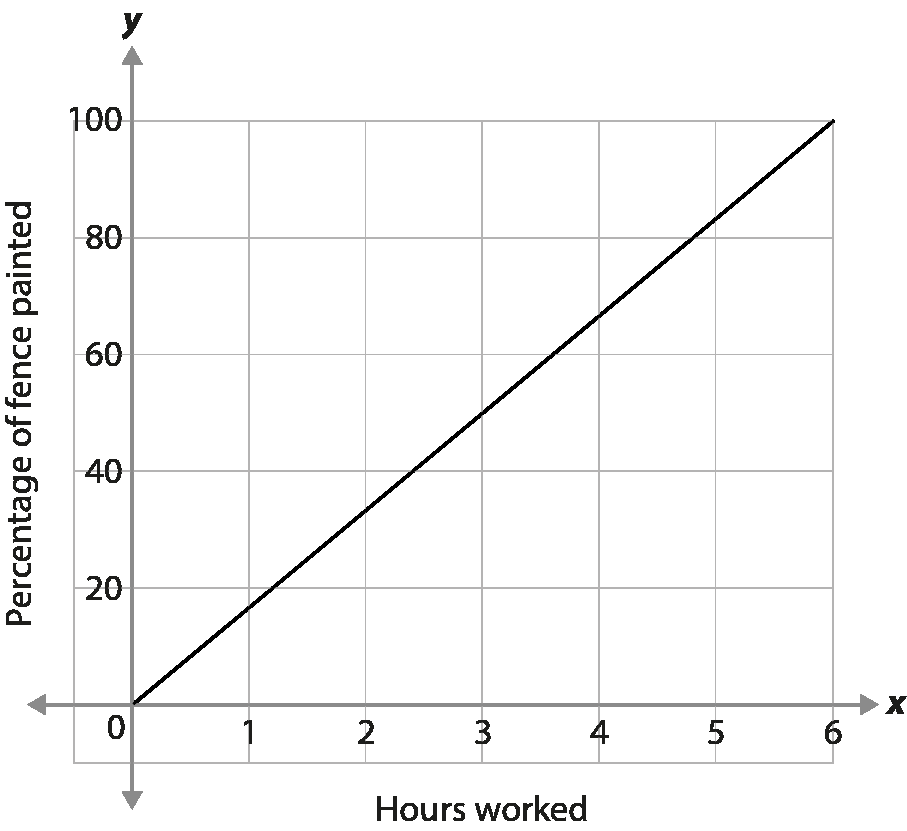 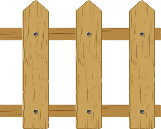 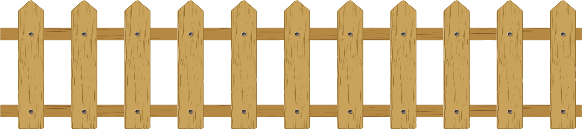 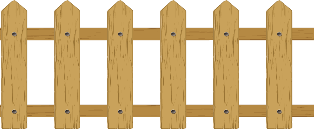 Noah’s friend says he can paint 20% of the fence per hour. How would a graph of his rate on the same axes be different? How would it be the same?
[Speaker Notes: This slide is animated. Each question will appear separately so you can choose the pace at which to work with your class. 

Answers
a) Noah isn’t quite on schedule. According to the graph, he should be over 30% of the way through. (He should be 33.3% of the way through, but it’s unlikely that students will be able to read this accurately from the graph.) The picture shows that he has painted six of the 20 fence panels and so is 30% of the way through.
b) After four hours he should have completed 66.7%. An answer between 60% and 70% is acceptable. 
c) The graph shows progress that is directly proportional to the time spent. It is unlikely that this is anything more than a rough guide since Noah is likely to take breaks, and maybe slow down as he gets tired towards the end of the day.

? If sketched on the same axes, the line will reach 100% after five hours, and so will be a little shorter and a little steeper than the line shown on the slide.

Suggested questioning
What percentage of the fence does it look like Noah’s painted? Is it possible to be accurate?
How can you use the graph to work out how much painting Noah should have done at a particular time?
After how long should Noah have painted half the fence?

Things to think about
This task offers students a chance both to estimate and to calculate a precise answer. Decide which you want to encourage with your class – depending on the focus of your assessment – and how you might manage students who work in different ways.]
Checkpoint 16: Guidance
Checkpoint 17: Counters
Stevie
I can see the ratio 2:3
Mick
Four students look at these counters. They each say the first thing they see.
Who do you agree with and why?
Christine
John
I can see 40%
I can see 150%
Lindsey
Checkpoint 17: Guidance
Checkpoint 18: Fallen arrows
Oh no – the arrows of this function machine have fallen down the screen! They were all arranged carefully so that, when 10 was fed into the first one, the outcome of the last was 25.
Can you find the right order for the arrows?
10
25
Could you create one red (multiplication) arrow that could be used to replace all of the arrows? Could you create one blue (division) arrow that could replace them all?
Checkpoint 18: Guidance
Checkpoint 19: Empty boxes
Using a single digit in each box, how many different ways can you find to complete these statements correctly?
You may use the same digit more than once.
a)
b)
3
6
is
is
is
of
of
of
Checkpoint 19: Guidance
Checkpoint 20: On target
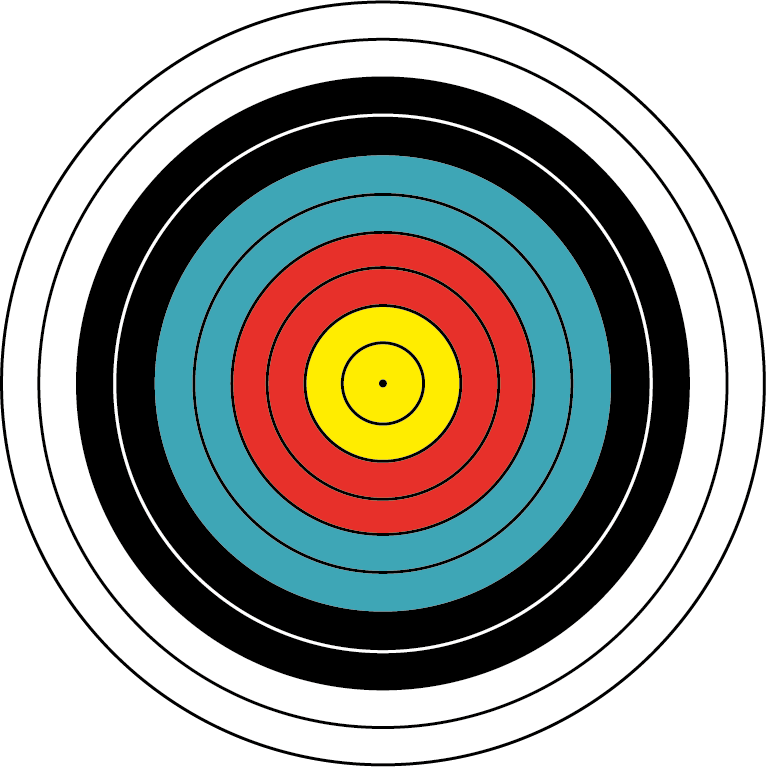 d
Robyn is practising archery using the target on the right. The gaps between each circle are always the same.
She hits the target five times. Arrow a lands 10 cm from the centre of the target. 
How far are arrows b to e from the centre of the target?
e
a
10
9
8
7
6
5
4
3
2
1
c
b
Robyn fires two more arrows. One is three times further from the centre than the other. Where could both arrows be?
[Speaker Notes: This slide is animated. Each ‘arrow’, and then the further thinking question, will appear separately so you can choose the pace at which to work with your class. 

Answers
a) 10 cm, so each ring is 2.5 cm apart.
b) 17.5 cm
c) 15 cm
d) 22.5 cm
e) 7.5 cm

? The arrow closest to the centre must be in the first part of the red section (marked 8). As a maximum, it can be one-third of the way into the second red ring (marked 7). 

Suggested questioning
How might the circles help to work out the distances?
How could you work out how far apart the circles are?
Can you use any of the other arrows to help with this answer?

Things to think about
It is assumed in the context of this task that all the arrows land on the lines, which you might like to clarify. Multiple methods are likely to be used by students. Think about which student methods you’ll share, and which order you and the class will explore them in.]
Checkpoint 20: Guidance
Additional activities
Activities A–J
Activity A: Blank grids
Shade part of the hundred grid on the right 
Complete the sentence: __% of the grid is shaded.
Then shade the same percentage of shapes A to I.
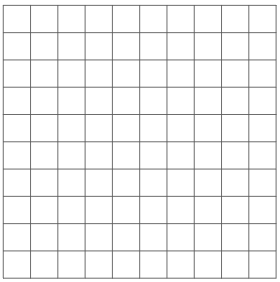 G
A
B
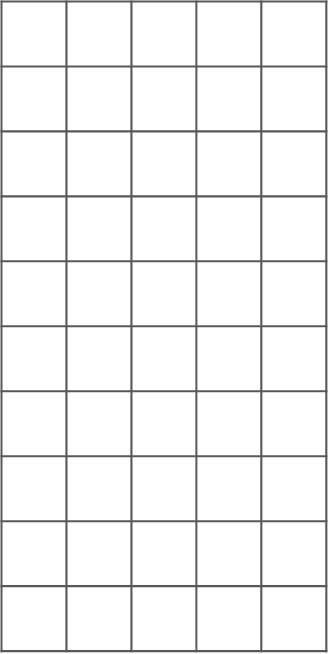 C
F
D
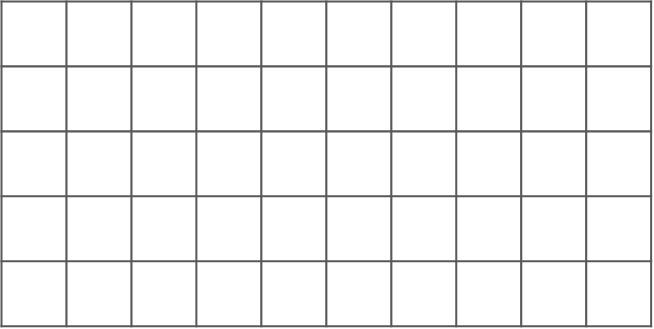 H
E
I
Draw some more grids with different numbers of squares. Can you shade your percentage on each of these grids?
[Speaker Notes: This slide is animated. Each of shapes A to I will appear separately so you can choose the pace at which to work with your class. To shade the grids, students will need the printable version on slide 76.

Answers
The answers to this task will vary for each student.

Suggested questioning
Can you shade a percentage that no one else in the class has shaded? 
How can you accurately shade that percentage on the grid? What will you look for?
Are there any calculations you could do that might help you to be accurate?

Things to think about
Think about how to collect and check responses from students. Which grids were the most challenging, and which instigated the most errors from your class. The further thinking question asks students to create their own grids – do they realise that choosing grids with a number of squares that is a factor of 100 is easier? If they do, challenge them to use different grids with a number of squares that isn’t a factor of 100 but is close to one. How accurately are they able to estimate a percentage of, say, a 21 square grid or six square grid?]
Activity B: Fewer grids
What percentage is shaded on the 100 grid on the right?
Shade the same percentage on grids A to F.
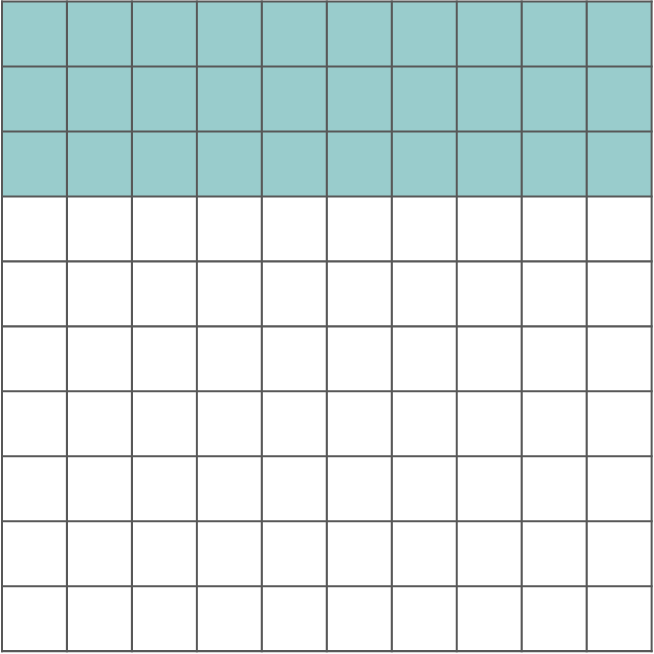 E
A
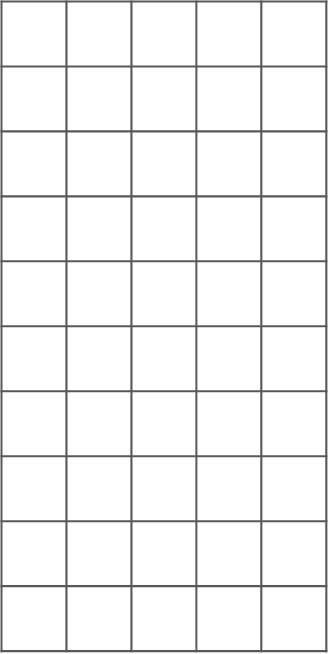 B
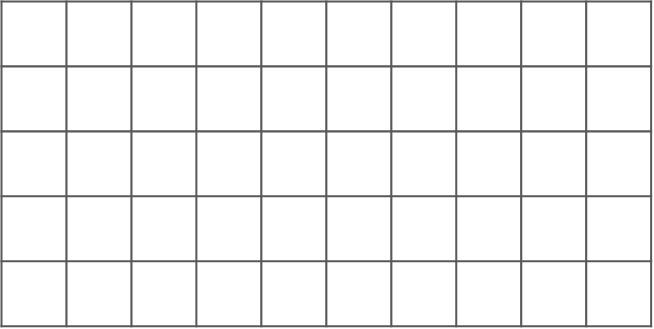 C
F
D
Draw some more grids with different numbers of sections. Can you shade your percentage on each of these grids?
[Speaker Notes: This slide is animated. Each question and grid will appear separately so you can choose the pace at which to work with your class. To shade the grids, students will need the printable version on slide 77.

Answers
See the following slide for some suggestions of what the shading might look like. The actual sections that students shade may vary, but they need to be the equivalent of:
A: 15 sections
B: 3 sections
C: 6 sections
D: 15 sections
E: 0.6 sections
F: 1.5 sections

? Students’ responses will vary.

Suggested questioning
What’s the same and what’s different between these two grids?
Can you use any of your other answers to help you?
Does writing the percentage as a fraction or a decimal help?

Things to think about
What shapes do you offer students to work with when looking at fractions and percentages? Often the grids used contain a ‘friendly’ number of cells. 
In this task, students may use previous grids to help with the next. For example, since the original 100 grid and shape E align, extending the shaded area from the hundred square to E will shade the required 30%. Similarly, shapes B and D have the same number of columns and so the same number need to be shaded in each. This method may not be intuitive to many students. Consider how to explore and develop this in advance of the lesson.

Think about collecting responses from students and how to check these. Consider how to gain feedback about which grids were the most challenging, and which instigated the most errors from your class.]
Activity B: Fewer grids (some possible solutions)
What percentage is shaded on the 100 grid on the right? 
Shade the same percentage on grids A to F.
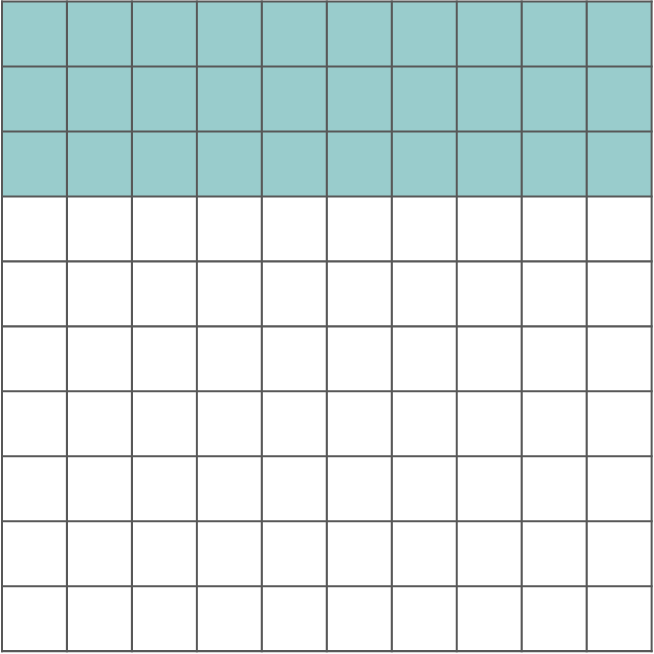 30%
E
A
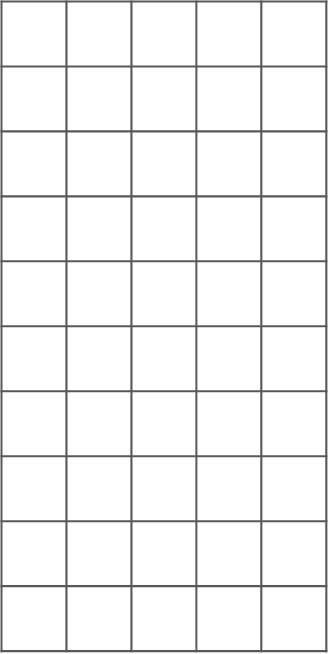 B
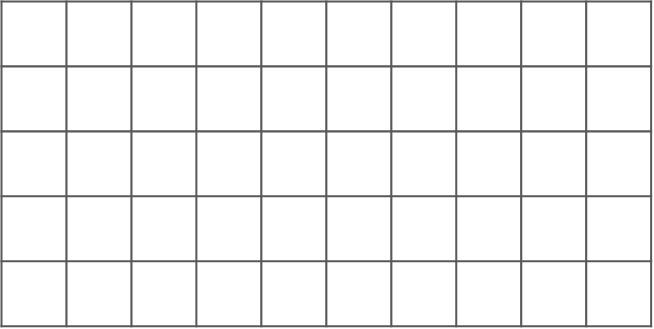 C
F
D
[Speaker Notes: This slide is animated. An example solution will appear separately for each grid so you can choose the pace at which to work with your class.]
Activity C: Value of a square
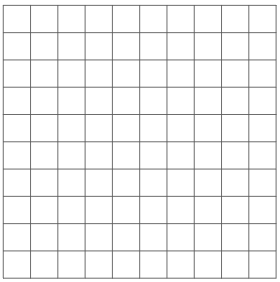 If the whole hundred grid has a value of __, what is the value of:
1 square
2 squares
12 squares
50 squares
97 squares?

How could you write your answers for parts a to e as calculations?
If 12 squares are worth __, what would 1 square be worth? How about the whole grid?
[Speaker Notes: This slide is animated. Each question will appear separately so you can choose the pace at which to work with your class. 

Answers
Answers will vary according to the value of the 100 square.

Suggested questioning
Are any of the questions easier to answer than others?
Which do you think you’ll be able to answer without a calculator?
What would happen if we double the value of the hundred square?

Things to think about
This task doesn’t explicitly mention percentages. Think about the language you use to describe the task and the strategies you use to hear the ways that students go about calculating the different values. Students who have a method for calculating percentages, but maybe no understanding of the underpinning structures, may not make the connection between this task and their method. Consider how you’ll support them to do this. Part f asks students to write their answers as calculations; this is a good opportunity to gain insight into how students organise their thinking and how accurately they can notate this. This should help you to with your own decisions about how explicitly you need to teach the setting out of calculations.]
Activity D: 42%
Four students each shade the same percentage of their grids.
What percentage is shaded?
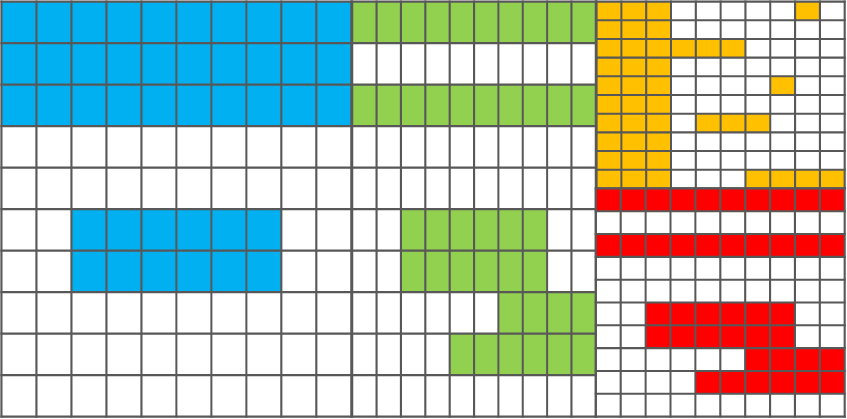 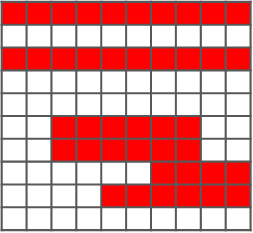 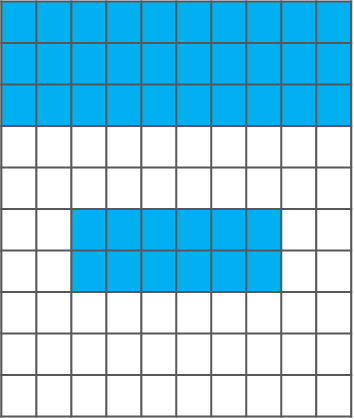 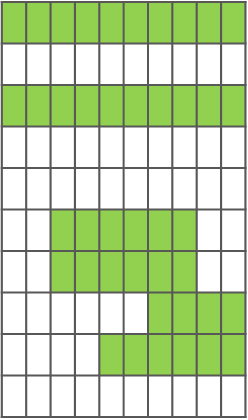 They stick the grids together. 
What percentage of the whole grid is shaded?
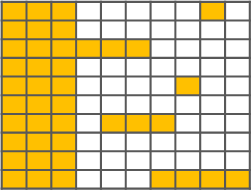 What percentage of the total grid would be shaded if:
The students shaded one more rectangle on each smaller grid?
They then shaded four more rectangles on just the left-hand (blue) grid?
[Speaker Notes: This slide is animated. Each question will appear separately so you can choose the pace at which to work with your class. 

Answers
a) 42%
b) 42% of the total grid is shaded.

? One more square has been shaded on each grid, so 43% is now shaded.
The rectangles on the left-hand (blue) grid are larger than the other rectangles. It’s not possible to say what percentage of the total is shaded, but it is possible to say that it must be greater than 44%.

Suggested questioning
For part a, which 42% was easier for you to see? Why?
Would it be 42% is we used only the red pattern?
How about if we added another 10 red grids to the pattern? Will it still be 42%?

Things to think about
The intention here is to learn about students’ understanding through their explanations and reasoning. Think ahead about how to manage it in the classroom. How will you ensure that students feel confident enough to give arguments and counter arguments, that might ultimately be disproved? Activities like this are most effective within a classroom environment where all students’ voices can be heard, and where all students feel comfortable with being wrong.]
Activity E: Match up again
Match into pairs using equivalent fractions, decimals or percentages.
Write the missing fraction, decimal or percentage to make each pair a set of three.
0.3
30%
0.2
0.5
0.25
1.2
40%
120%
Create another equivalent fraction to turn each set of three into a set of four. Can you think of an equivalent fraction that nobody else will choose?
Activity F: Relative ages
Padma is eight years old. Her brother Howard is four and her sister Parvati is 16.
Which of these statements are correct? Why?

Padma says, ‘My brother is 50% younger and my sister is 50% older than me.’

Howard says, ‘One sister is 100% older and the other is 400% older than me.’

Parvati says, ‘My brother is 25% younger and my sister is 50% younger than me.’
Maya says, ‘My sister is 25% younger than me and my brother is 20% older than me.’
What could their possible ages be?
How would Maya’s sentence change in 20 years’ time?
Activity G: Just three gaps
__ % of __ is __.
Use the values below to fill in the gaps.
How many different statements can you make? You can use each value more than once.
2
1 000
25
250
200
20
50
500
5
Which values could you not write in the last gap?
What numbers would you need to include so that you could write those values in the last gap?
[Speaker Notes: This slide is animated. Each question will appear separately so you can choose the pace at which to work with your class. 

Answers
50% of 1000 is 500; 25% of 1000 is 250; 20% of 1000 is 200; 5% of 1000 is 50; 2% of 1000 is 5
50% of 500 is 250; 5% of 500 is 25
20% of 250 is 50; 2% of 250 is 5
250% of 200 is 500
50% of 50 is 25
20% of 25 is 5
250% of 20 is 50
500% of 5 is 25, 1000% of 5 is 50 
1000% of 2 is 20

? You cannot write the numbers 2 or 20 in the last gap unless you introduce another number card (for example 10, so that 20% of 10 is 2 or 10% of 200 is 20).
Students might suggest that you cannot write 1 000, but 500% of 200 is 1000.

Suggested questioning
What’s a good starting point to solve the problem?
Are there any cards that must go together? Any that can’t go together? How do you know?

Things to think about
Thinking about how students might respond to a task is essential before using it. Activity G could be used interchangeably with Checkpoint 11. Checkpoint 11 presents a similar mathematical premise as a ‘puzzle’, with nine boxes to fill – but, for some students, this might prove to be a distraction or even a barrier if they feel like they cannot get started. This, more open, version may feel less threatening – rather than working towards a defined end goal, students are asked to generate as many statements as they can. The mathematical purpose is the same; to check their understanding of percentages of a quantity and how fluently they can connect one number as a percentage of another. See the Guidance slide for Checkpoint 11 for more information.]
Activity H: Graph
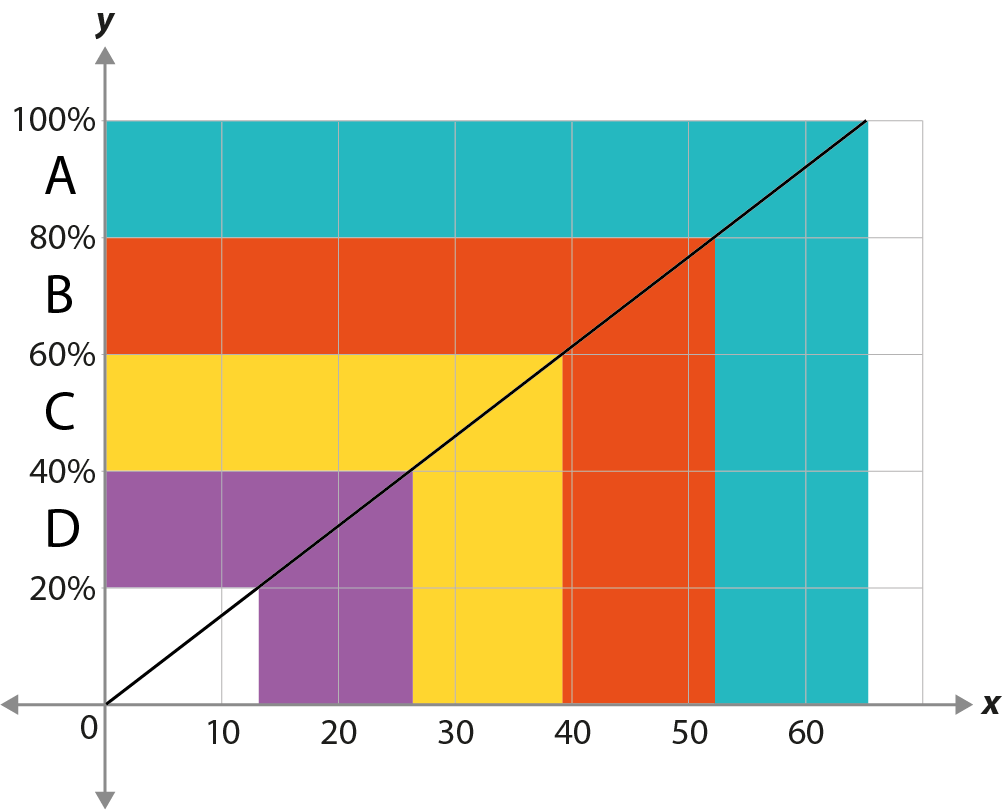 A class of students took a test.
The grades available were A, B, C or D.
The graph helps the teacher convert a score out of 65 to a grade.

Hugo scored 35 marks on his assessment.
What grade did Hugo get? 
Estimate his percentage score.
Estimate the minimum mark you need to get a grade. What calculation could you carry out to be more accurate?
Marks (out of 65)
A different test was scored out of 150 marks instead of 65. How will the graph for this test look different? How will it look the same?
Activity I: Matching machines
Which of these function machines show the same calculation?
A
E
B
F
C
G
D
H
Is there another function machine that would match any of these calculations? Is there one with a single red (multiplication) arrow? How about a single blue (division) arrow?
Activity J: Correct machines?
A
D
B
E
C
F
Where Fawwaz was not correct, what is the single calculation that could replace that machine? What other machines would have the same outcome?
Printable resources
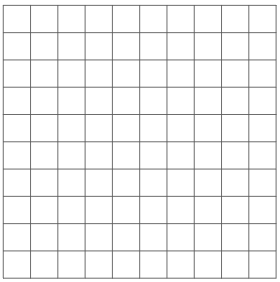 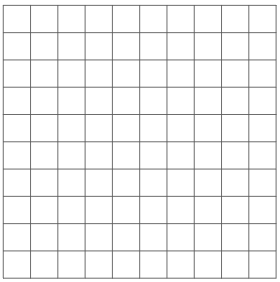 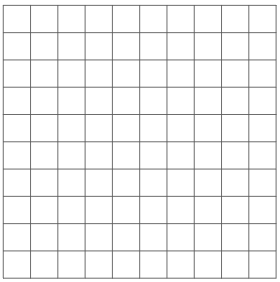 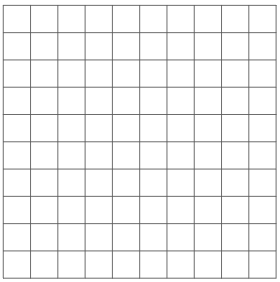 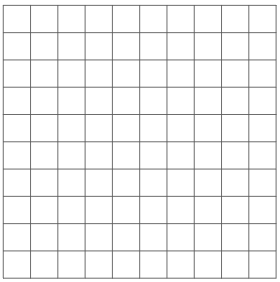 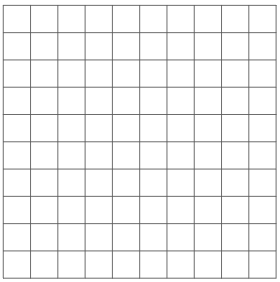 [Speaker Notes: These hundred grids (six on a page) might be a helpful representation to use with many of the tasks in this deck.]
25%
60%
70%
25%
20%
[Speaker Notes: This printable resource (split over slides 73 and 74) might be useful for Checkpoint 1.]
5%
10%
150%
120%
[Speaker Notes: This printable resource (split over slides 73 and 74) might be useful for Checkpoint 1.]
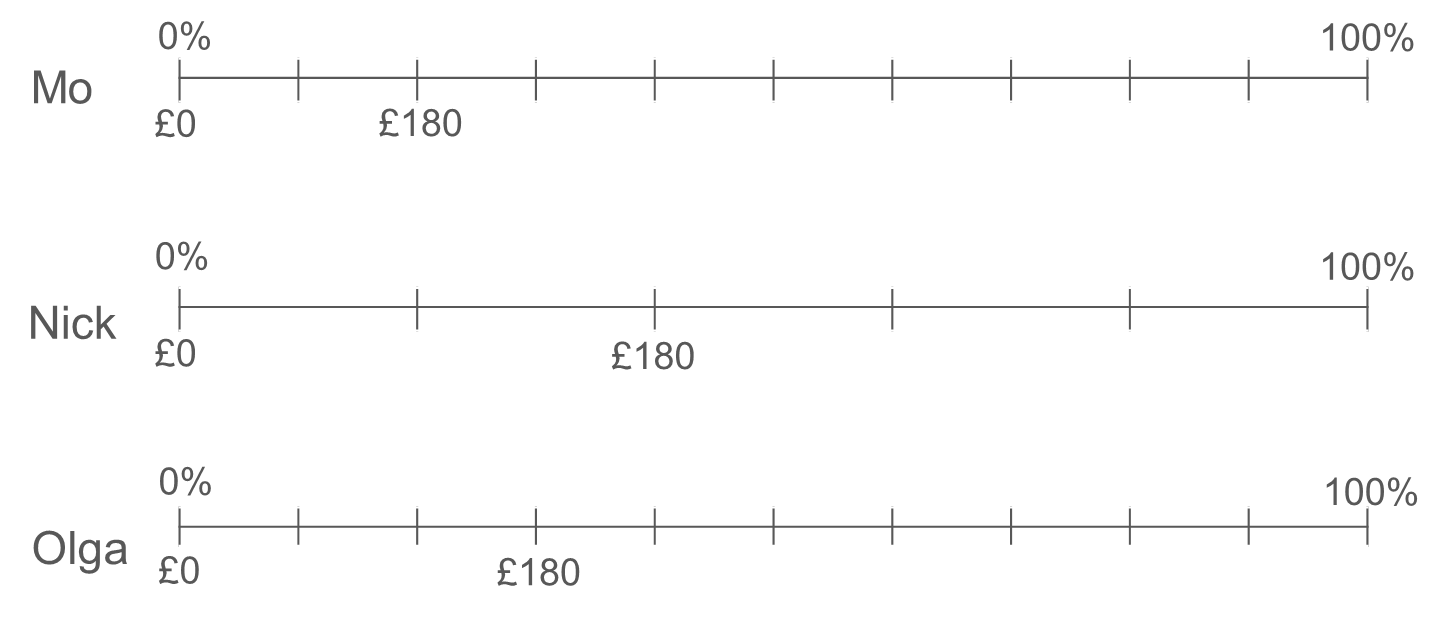 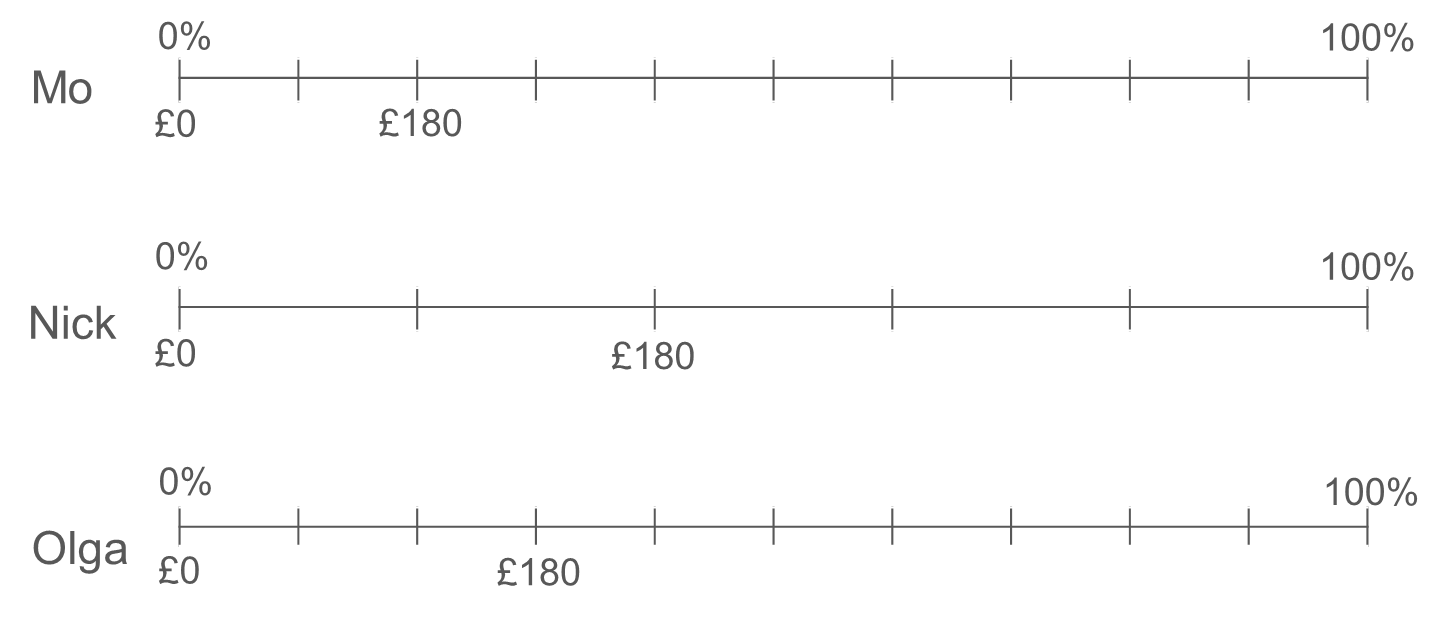 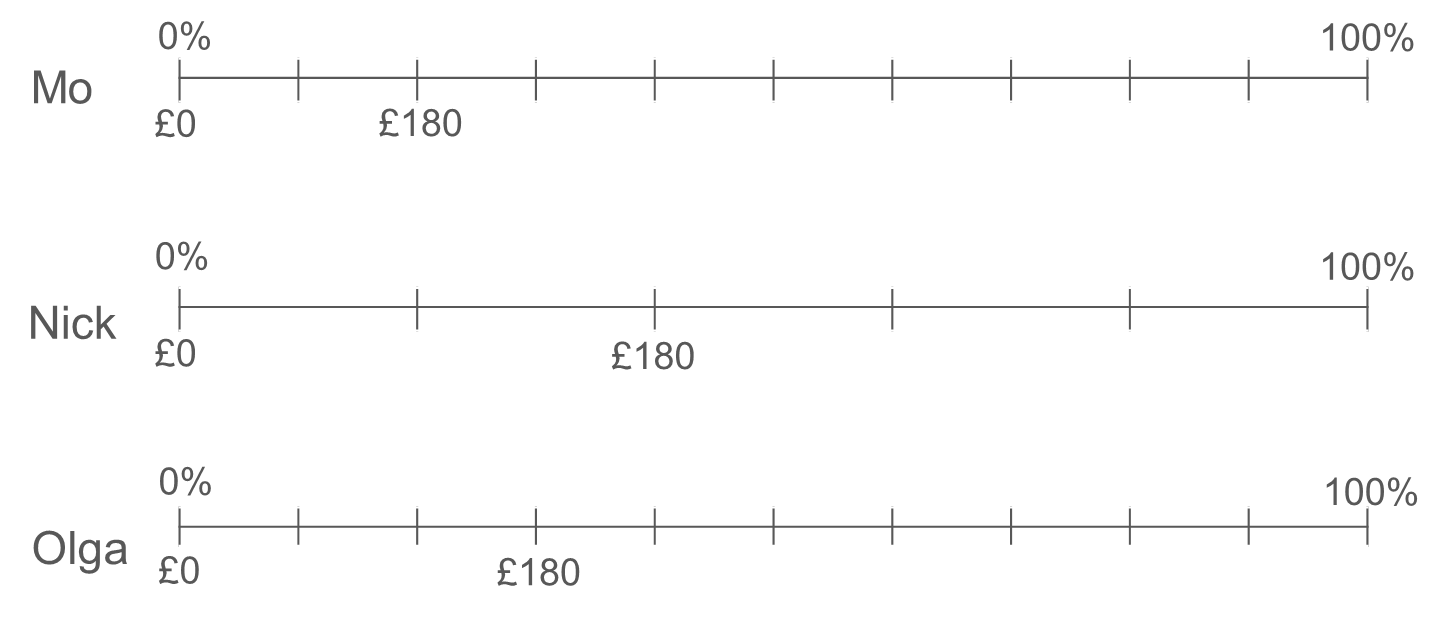 [Speaker Notes: This printable resource (three on a page) may be helpful for students working on Checkpoint 3.]
__% of the grid is shaded.
Shade the same percentage of shapes A to I.
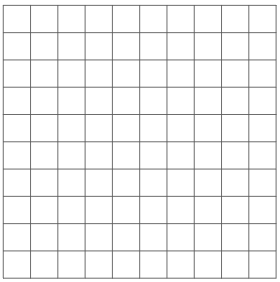 G
A
B
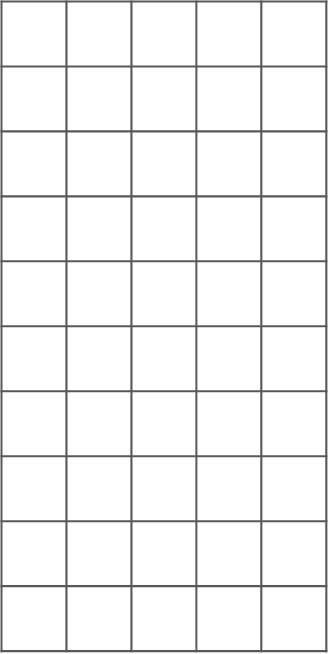 C
F
D
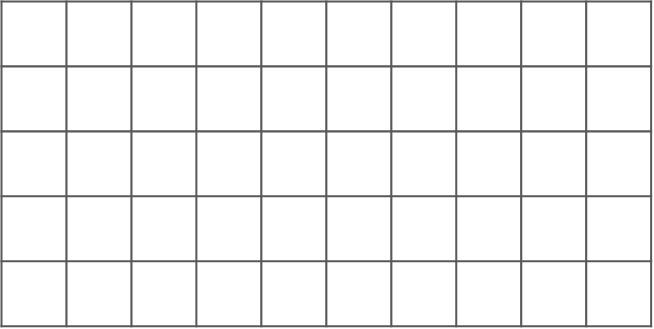 H
E
I
[Speaker Notes: This printable resource (one to a page) is for Checkpoint 6 and Additional Activity A. You will need to ask your students to shade the hundred grid first if you are using the example on Checkpoint 6.]
__% of the grid is shaded.
Shade the same percentage of shapes A to F.
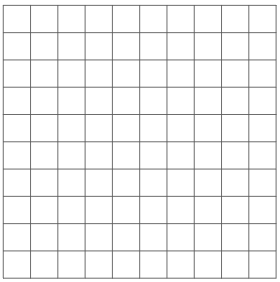 E
A
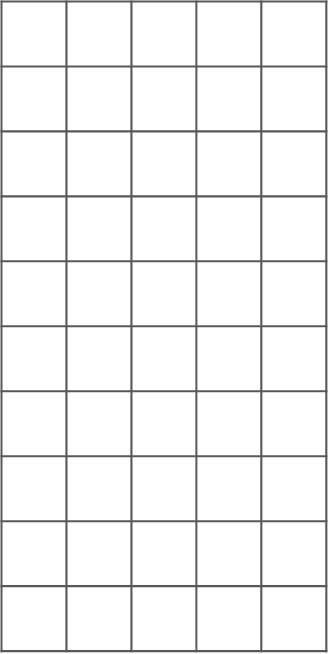 B
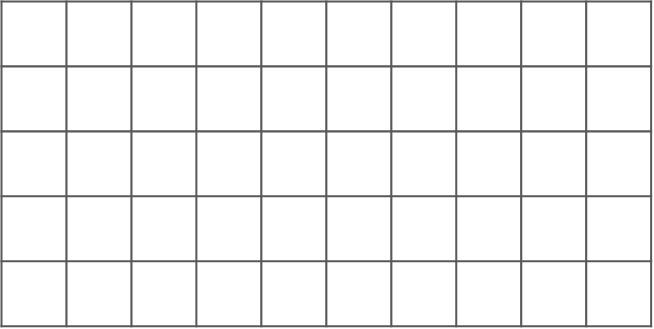 C
F
D
[Speaker Notes: This printable resource (one to a page) is for Additional activity B. You will need to ask your students to shade the hundred grid first if you are using the example on the slide.]
Printable cards for Additional activity E
Print slides 79–96 to create sets of cards for students to work with. Stack and clip the set of 18 pages and cut along the lines to produce 20 sets. 
Each set includes the 12 values shown within the activity, as well as 6 blank cards that students can use to turn each matching pair into a set of three.
[Speaker Notes: Printable card sort for Additional activity E: card 1]
[Speaker Notes: Printable card sort for Additional activity E: card 2]
[Speaker Notes: Printable card sort for Additional activity E: card 3]
[Speaker Notes: Printable card sort for Additional activity E: card 4]
[Speaker Notes: Printable card sort for Additional activity E: card 5]
[Speaker Notes: Printable card sort for Additional activity E: card 6]
[Speaker Notes: Printable card sort for Additional activity E: card 7]
[Speaker Notes: Printable card sort for Additional activity E: card 8]
[Speaker Notes: Printable card sort for Additional activity E: card 9]
[Speaker Notes: Printable card sort for Additional activity E: card 10]
[Speaker Notes: Printable card sort for Additional activity E: card 11]
[Speaker Notes: Printable card sort for Additional activity E: card 12]
[Speaker Notes: Printable card sort for Additional activity E: card 13]
[Speaker Notes: Printable card sort for Additional activity E: card 14]
[Speaker Notes: Printable card sort for Additional activity E: card 15]
[Speaker Notes: Printable card sort for Additional activity E: card 16]
[Speaker Notes: Printable card sort for Additional activity E: card 17]
[Speaker Notes: Printable card sort for Additional activity E: card 18]